UMKC School of Nursing & Health StudiesBSN Application is OPEN!
Now accepting applications to begin this Fall 2022
In the Bachelor of Science in Nursing Clinical Program
For Pre-Licensure & Accelerated applicants
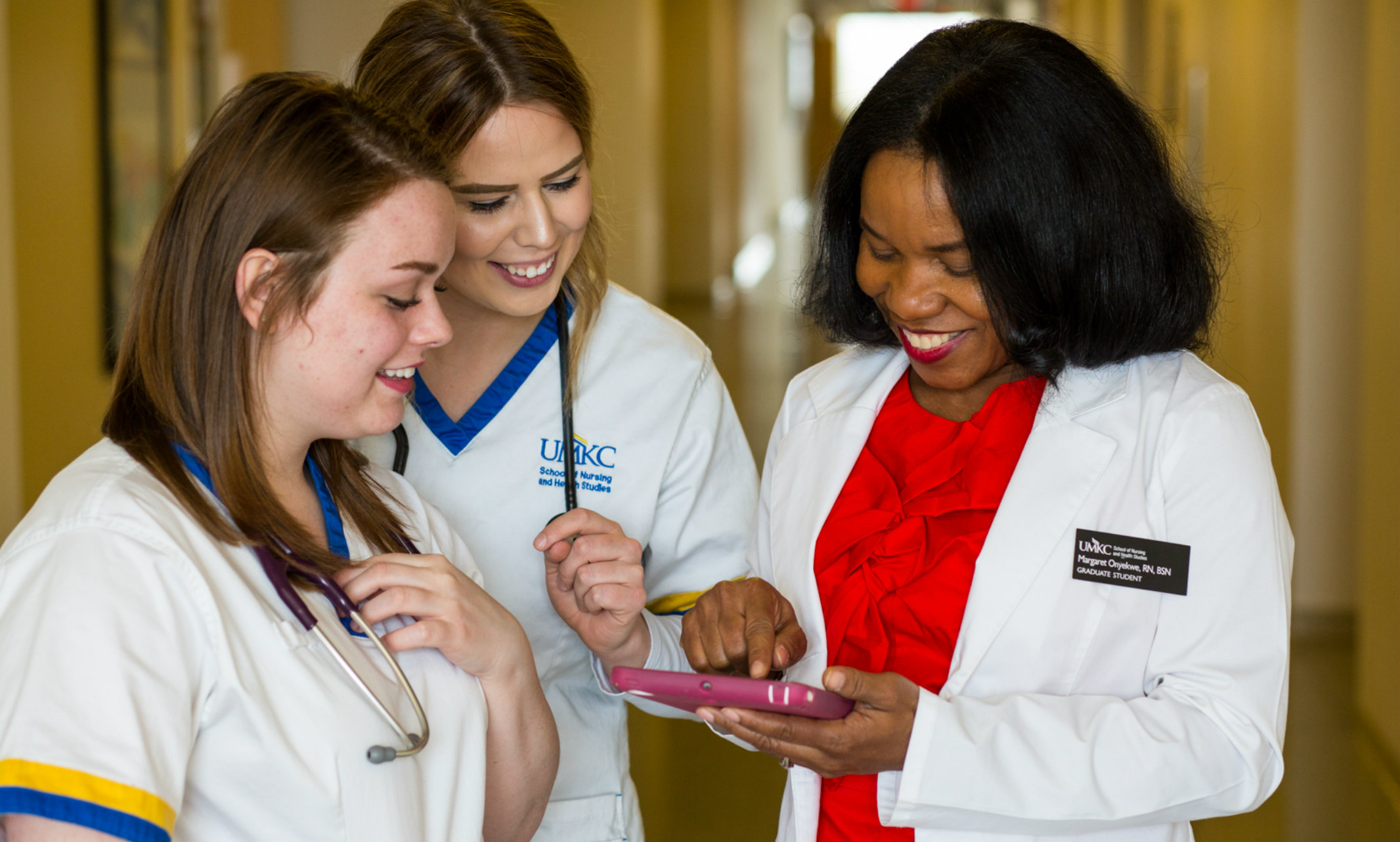 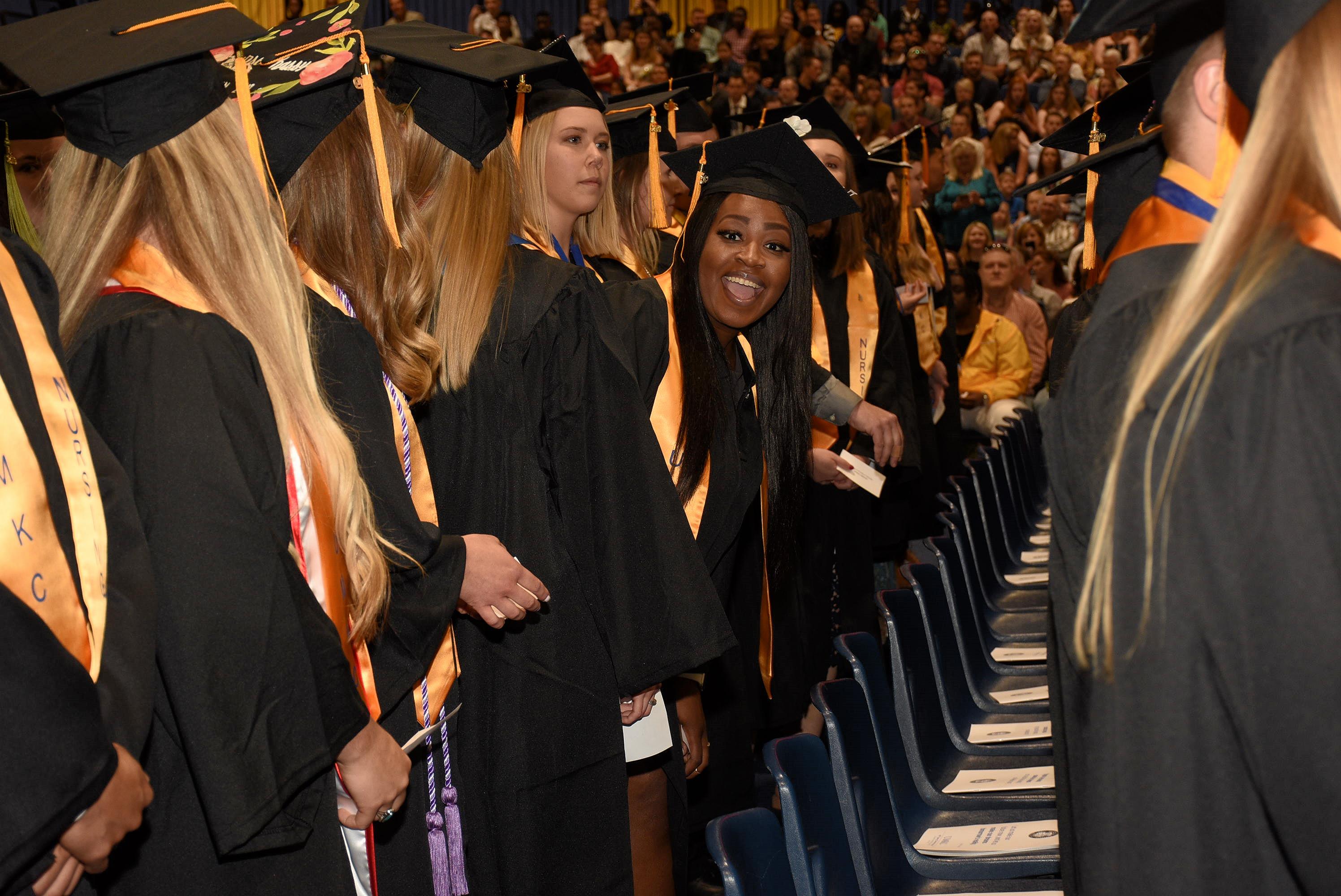 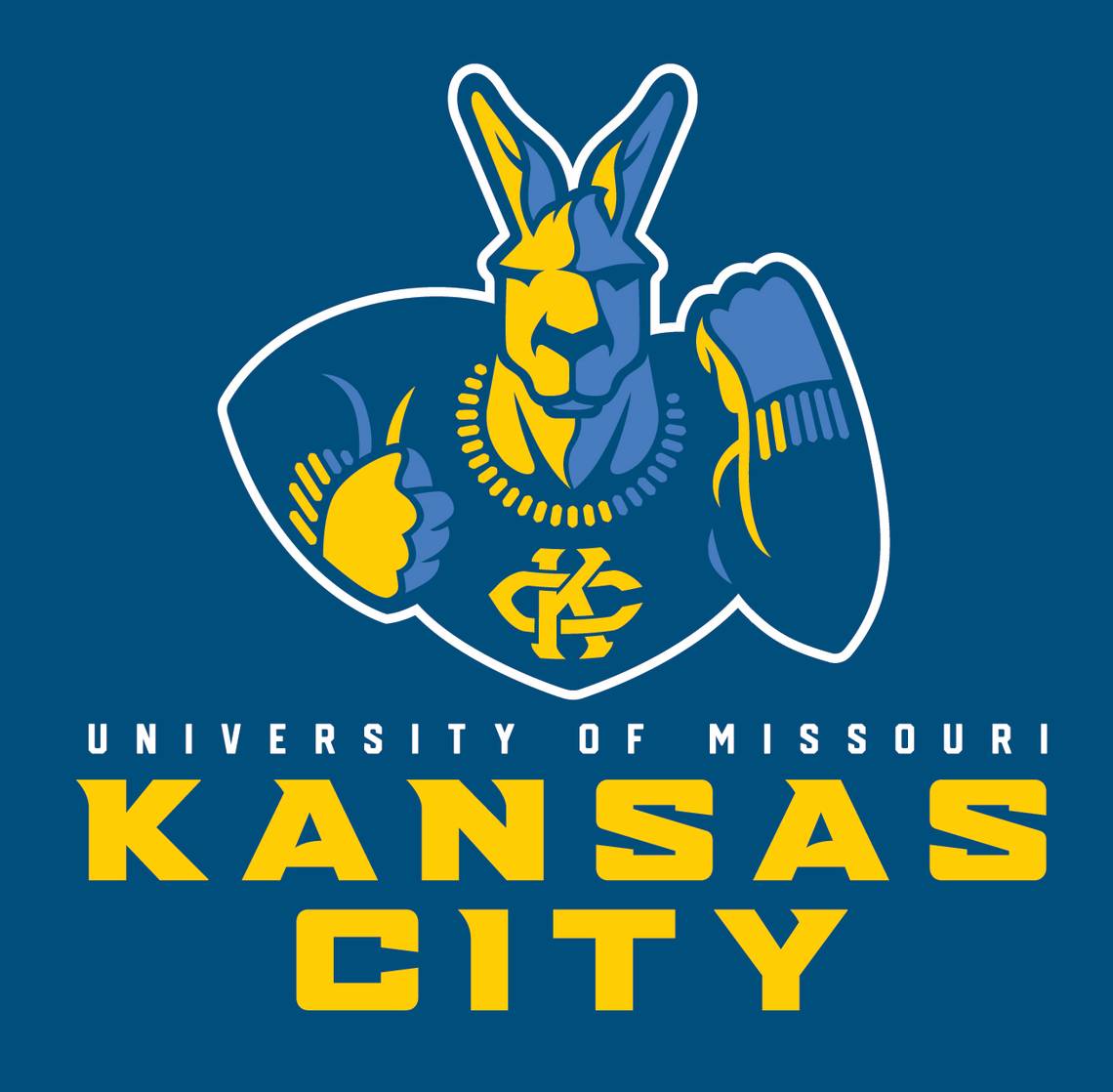 Visit here to apply: https://www.umkc.edu/admissions/apply/index.html 
Step-by-step instructions under “Advisor Forms”:
 https://sonhs.umkc.edu/student-services/forms-and-resources.html
Supplemental Application
Are you a currently active UMKC student?
YES - You will need to log in and complete a new application for fall 2022 Nursing BSN. 
NO – see other options below.
Are you NOT a current UMKC student, but need to enroll in pre-requisites and/or general education credit hours?
YES - You will need to log in and complete a new application for spring 2022 Health Sciences – BHS. Once this is submitted, alert us to ask that a fall 2022 BSN application become available to you (nurses@umkc.edu). 
NO – see other option below.
Are you NOT a current UMKC student, and have ALL the pre-requisites completed, and only want to apply into the BSN program for fall 2021?
YES – You will need to create an account and start an application for fall 2022 Nursing BSN.
Login OR Create New Account
If you are already a UMKC student, login using your account information, OR create a new account~
Login OR Create New Account
Visit UMKC Admissions
https://futureroo.umkc.edu/apply/
Define – 

Returning Users:
If you have previously applied to UMKC. If you do not remember your sign-in, complete “forgot username/password” verification steps. If you do not have access to that email address any longer, complete First-time users.

First-time users:
If you have never applied to UMKC.
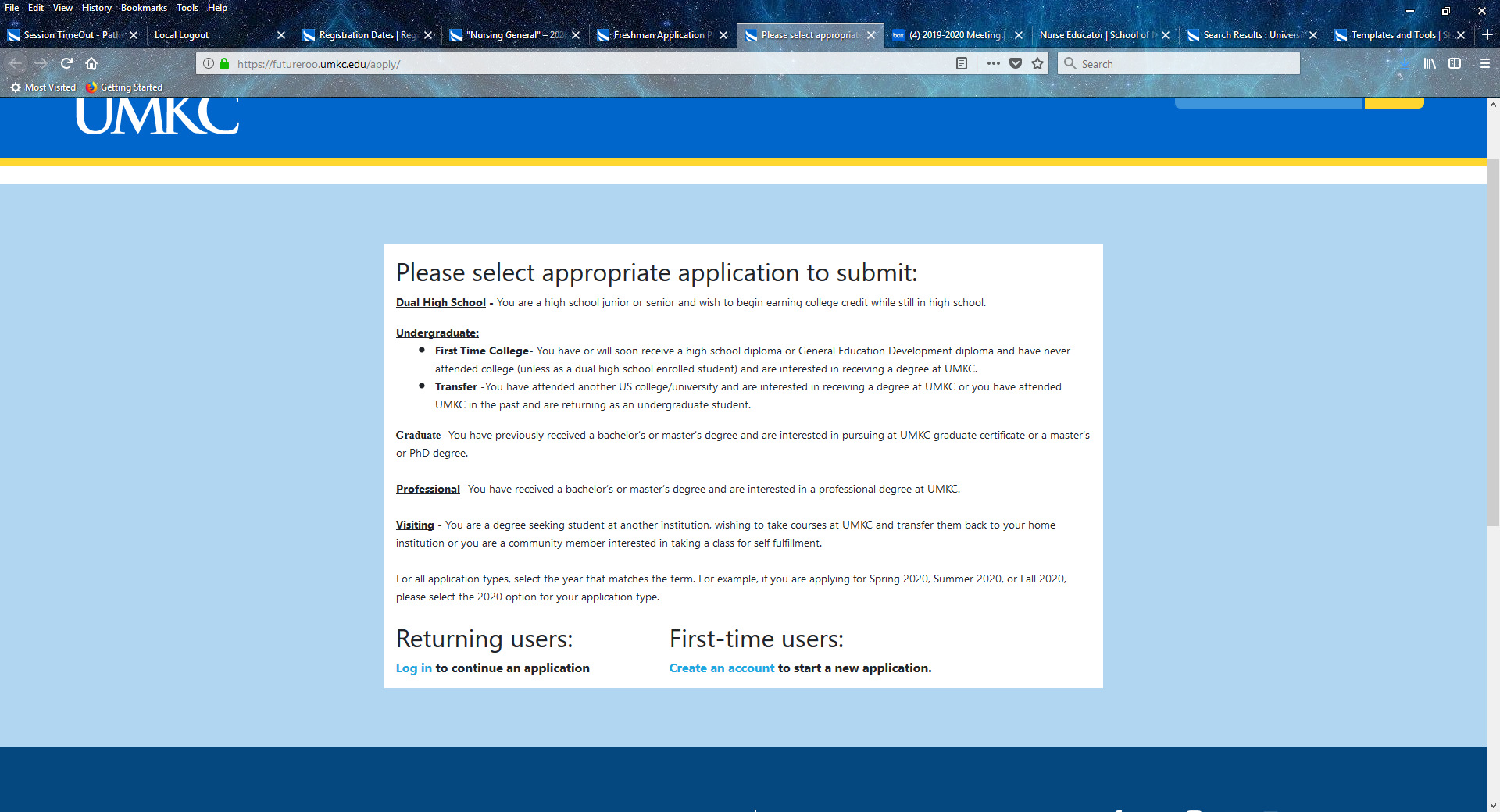 Application Management
Click <Start a New Application>
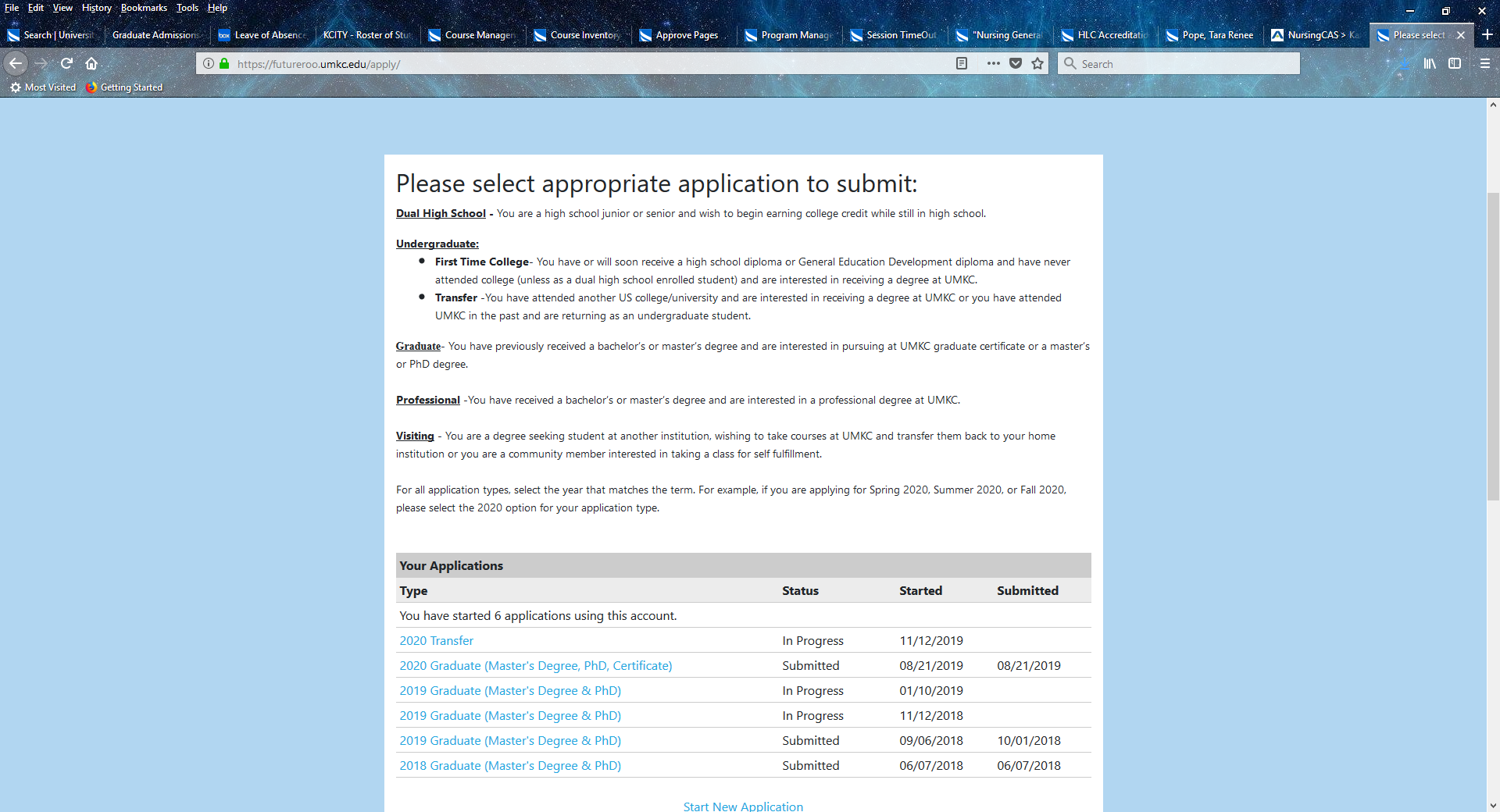 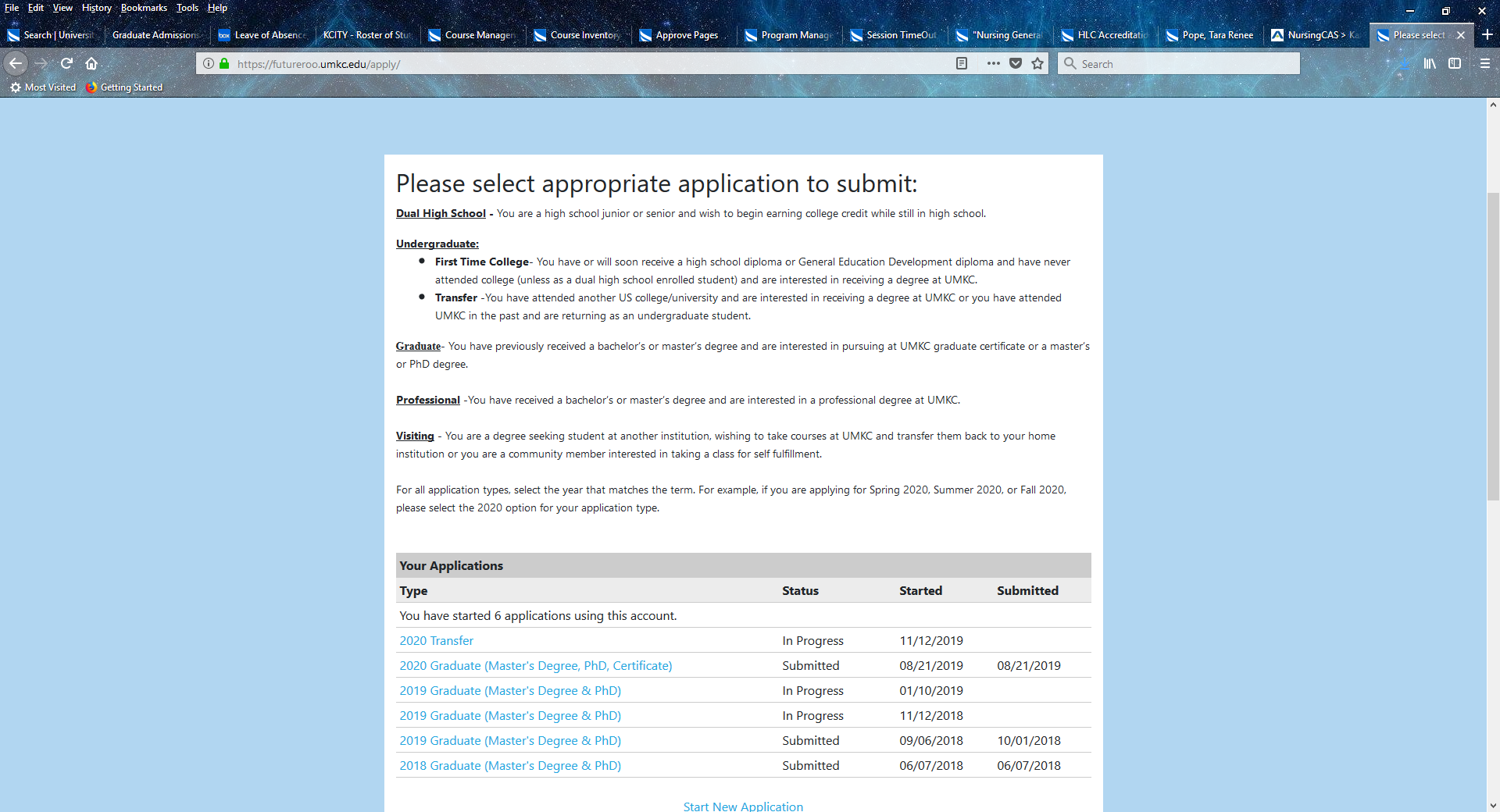 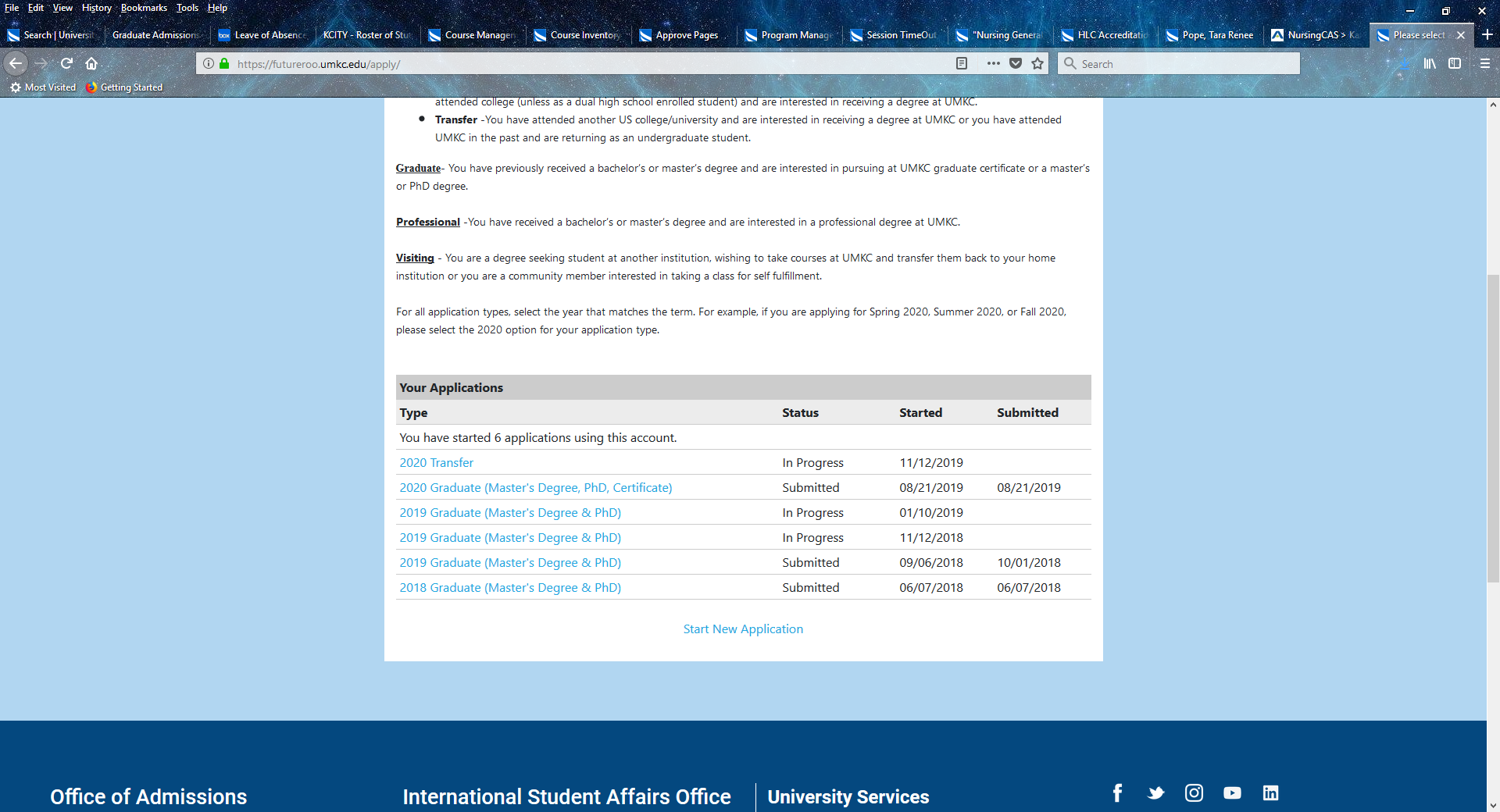 Application Details Window
On the Application Details Window - select the following:
“2022 Undergraduate”
“2022 Transfer” 
Click <Create Application> or <Open Application> if returning to complete in progress BSN application
The next page will ask Personal Information, then continue.
The following page is Academic Information.
Important: Select “On Campus” and “Fall 2022”.
Important: Select “Nursing BSN” for major
Important: Select Pre-Licensure (or Accelerated if you already have a four-year bachelor’s degree)
See next slide…
If you do not have the option to 
Start a New Application,
Alert us at nurses@umkc.edu
Personal Information
Either confirm pre-filled information is correct, or fill in personal information and select <Continue>
Academic Information (Important)
Select Term – Fall 2022
Major – Nursing BSN
Emphasis – Pre-Licensure BSN OR Accelerated BSN (if already have a bachelor’s degree)
Academic Information
If you do not have the option Fall 2022/Nursing BSN/Pre-Licensure or Accelerated,
Alert us at nurses@umkc.edu.
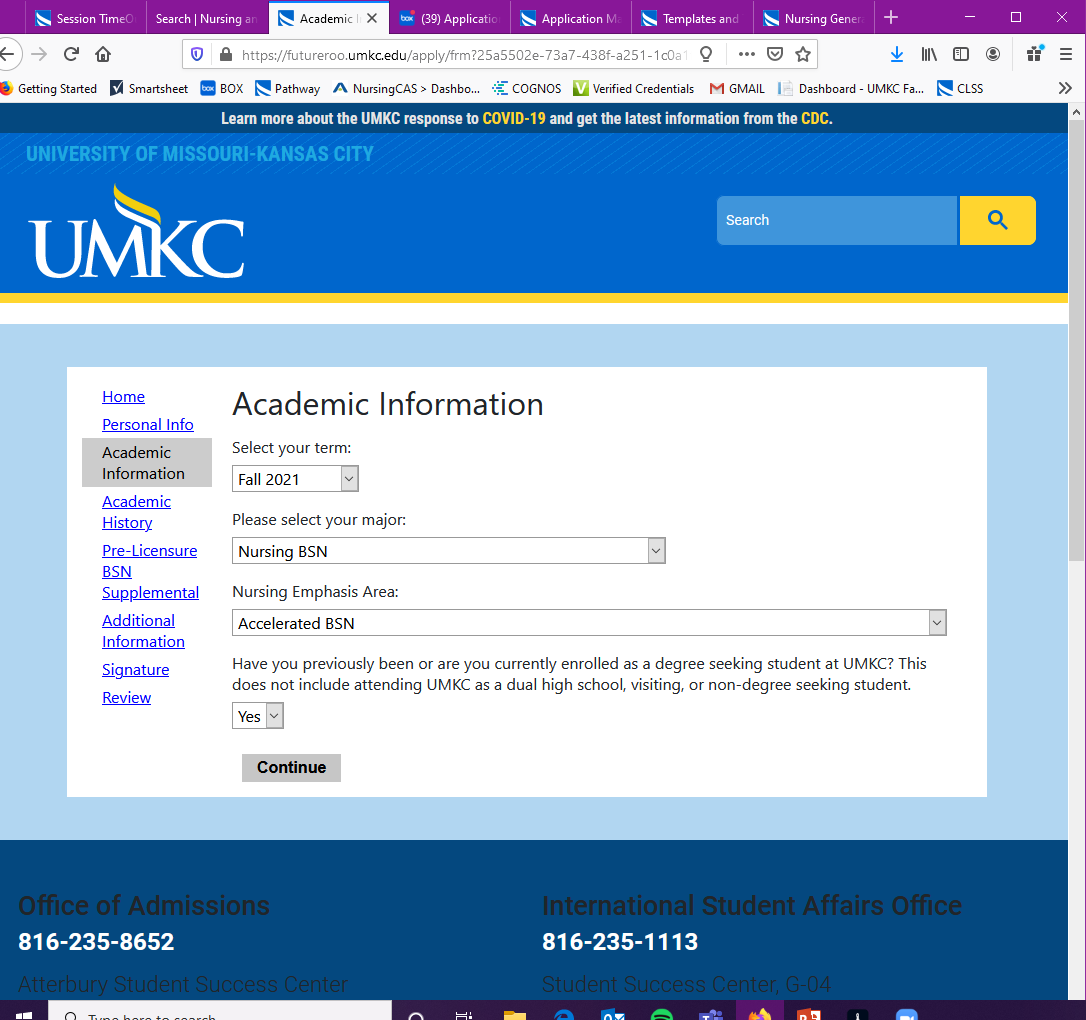 Academic History
Answer any questions pertinent to previous institutions
BSN Supplemental
Important: You must have all pre-requisites completed by the end of the spring 2022 term in order to apply
Supplemental App
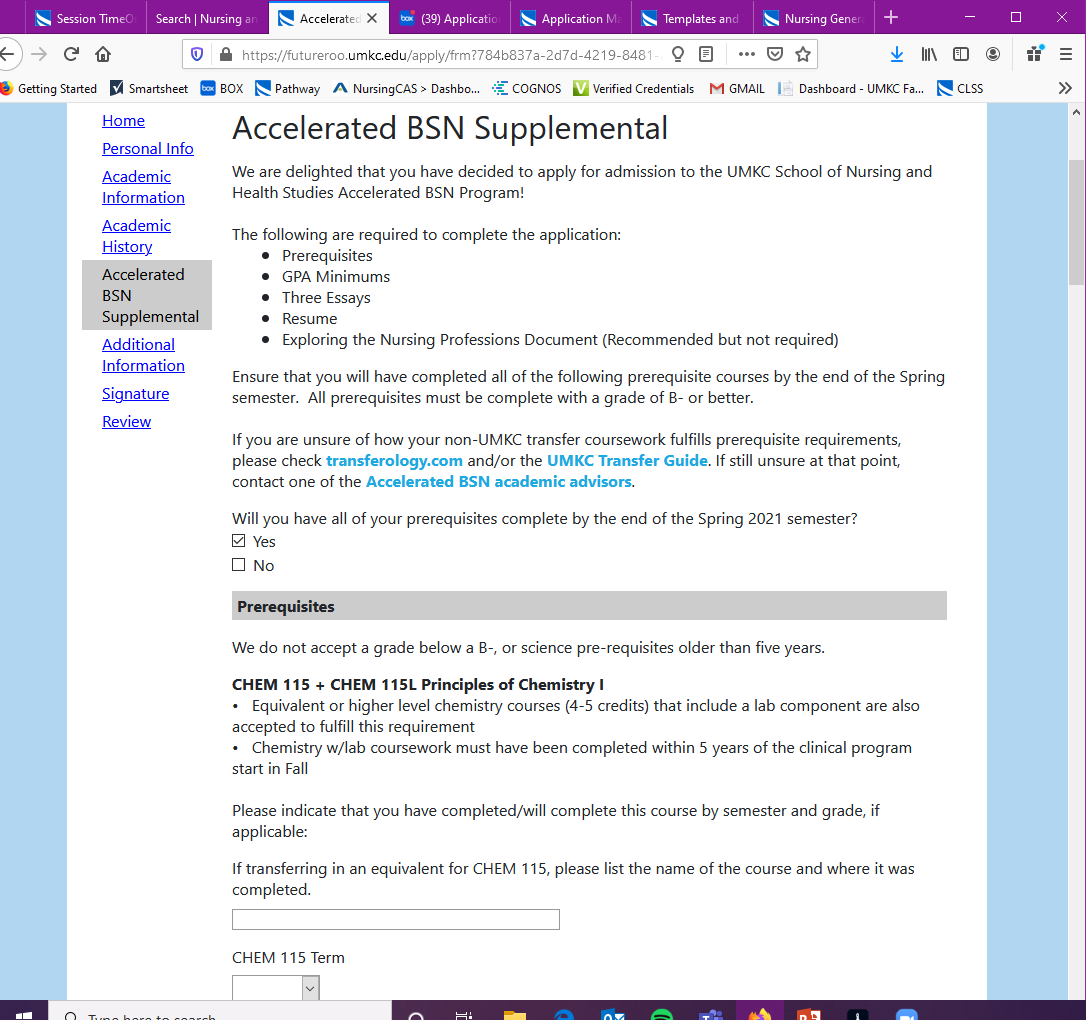 If you will not have your pre-reqs completed by the end of the Spring 2022 semester, you are not eligible to apply for the Fall 2022 BSN cohort. Please reach out to nurses@umkc.edu for next steps.
Supplemental App
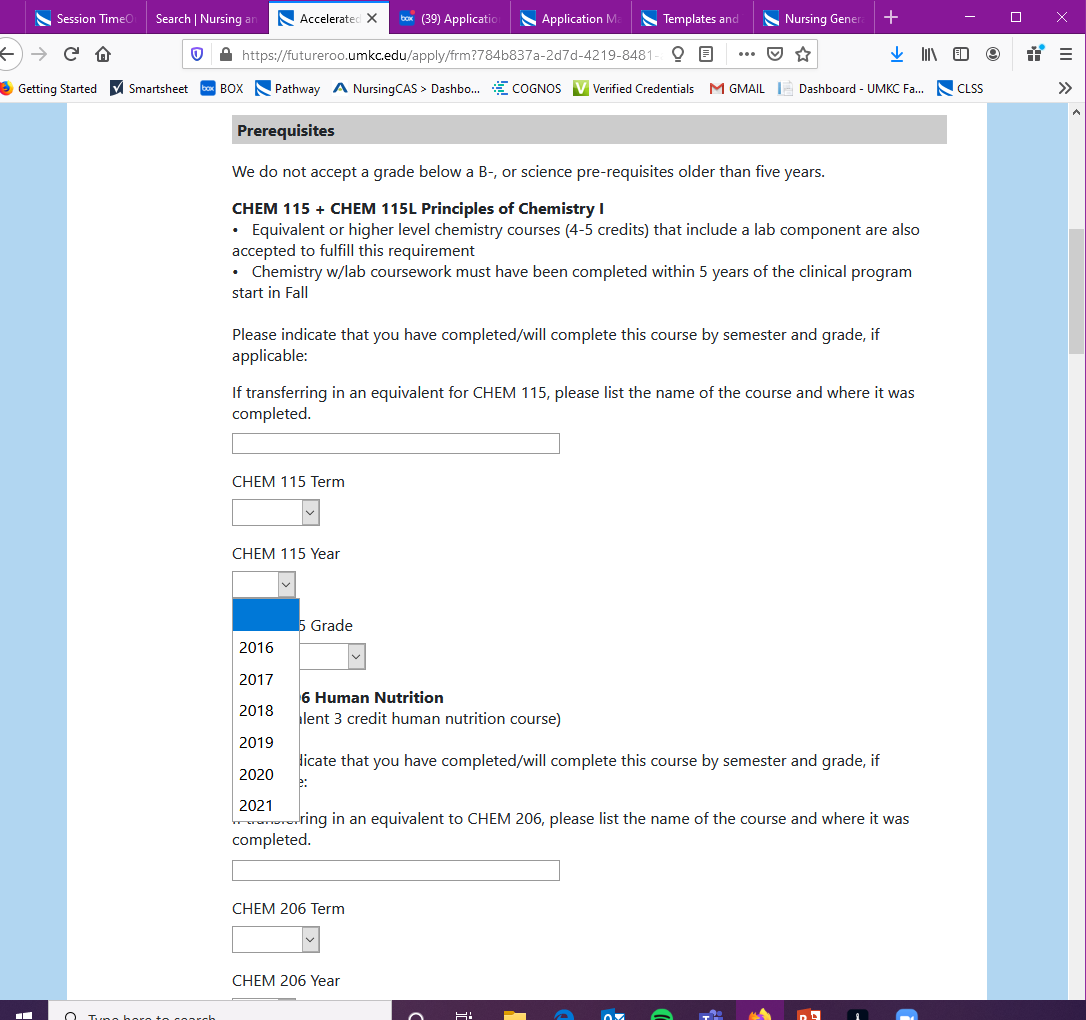 Please note the science pre-reqs only go back 5-years, as it is a requirement, they are not older than five-years from when the program begins. If your year is not present, contact your advisor for next steps:
Lauren Newcomer – last names A-K (newcomerl@umkc.edu)
Jennifer Lyles – last names L-Z (lylesj@umkc.edu)
Supplemental App
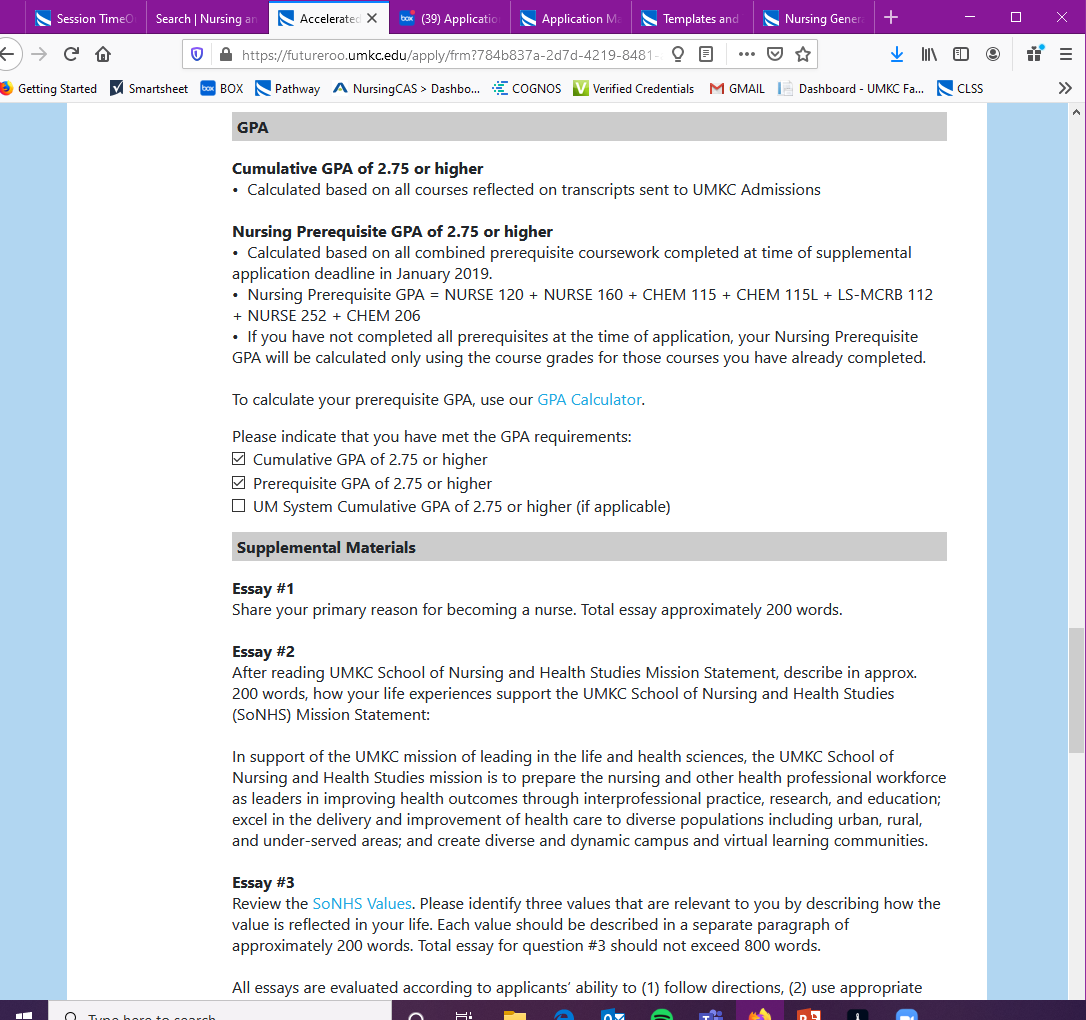 GPA calculator is a easy-to-use tool to help calculate your GPAs!
Supplemental App
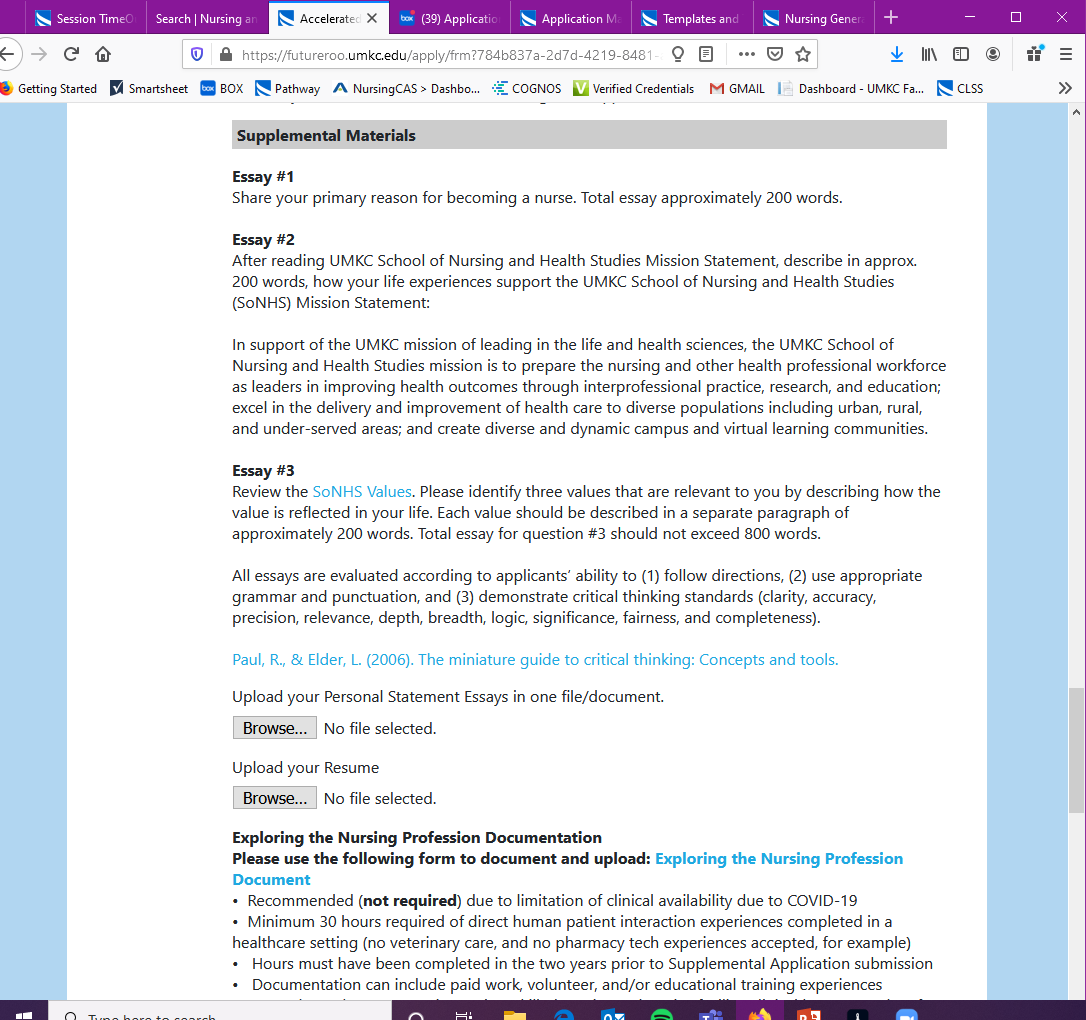 Important: Follow instructions on each essay, use appropriate grammar & punctuation and demonstrate critical thinking standards.
Supplemental App
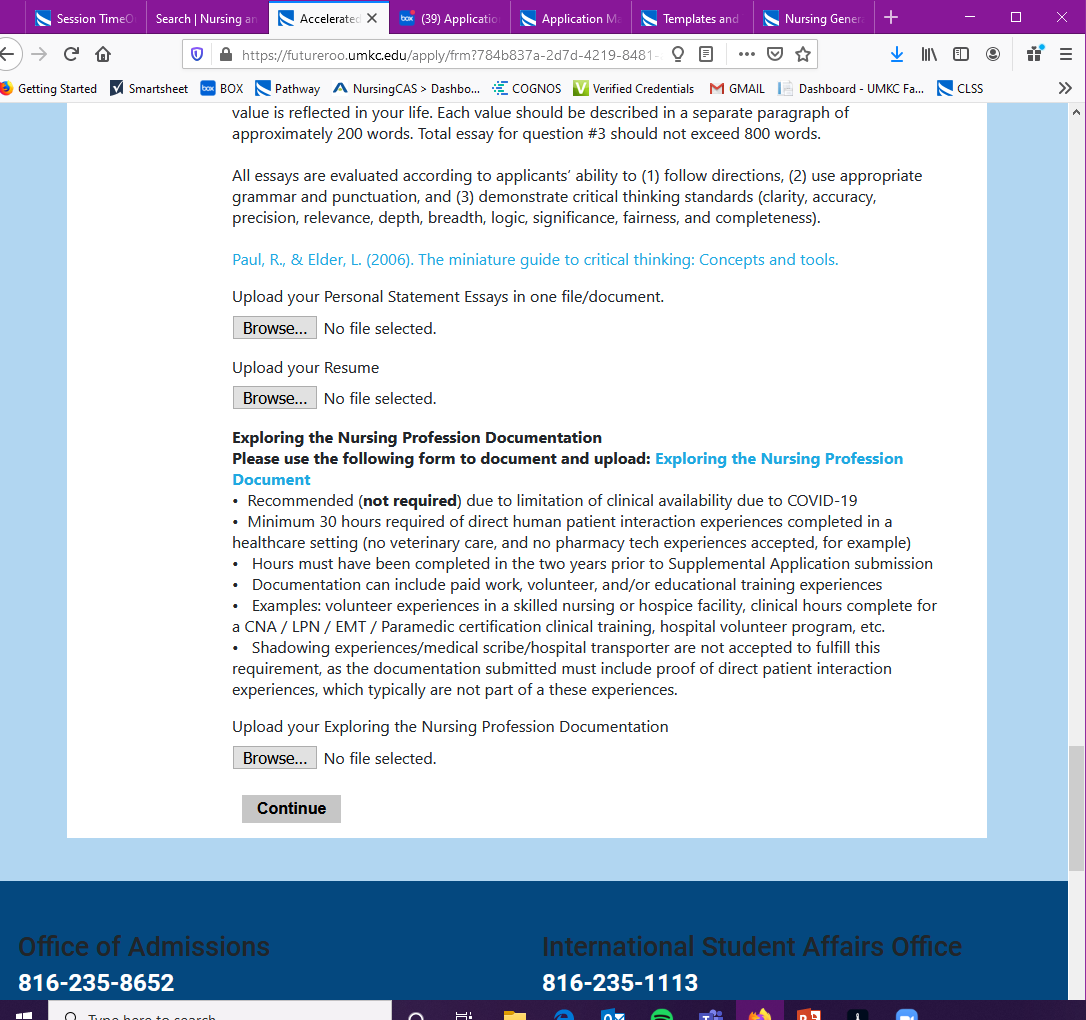 Important: This year the hours are strongly recommended, but not required. We encourage for those who do have hours to touch on that in your essay somehow.
Additional Information
Continued general application questions
Signature/Review
Sign and review for accuracy
Submit!
We are so delighted you’ve chosen to apply with us!
Timeline for Review
11/01/2021 Application became available 
01/31/2022 Application deadline at midnight
04/2022 Initial round of decisions to students 
08/2022 Success 4 Nursing (New BSN student orientation)
Questions?
Email us at nurses@umkc.edu